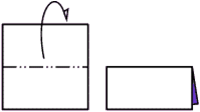 Гора  - возвышенность.
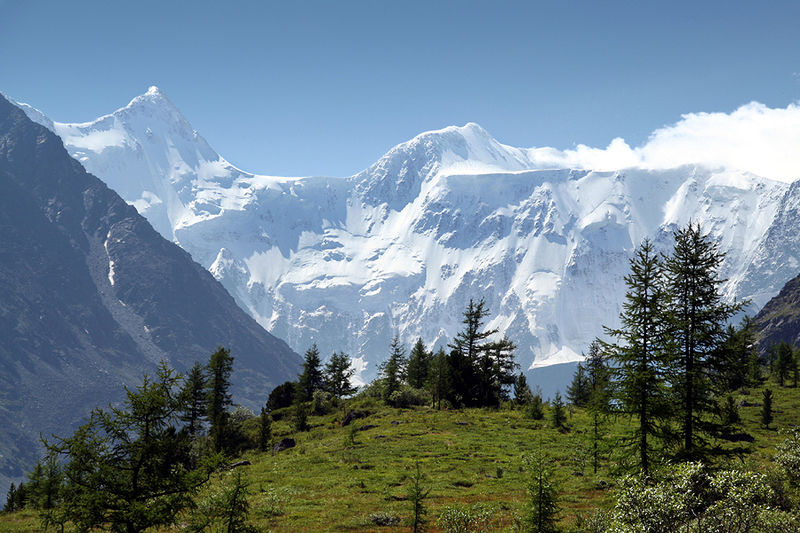 Гора
Долина –впадина среди гор.
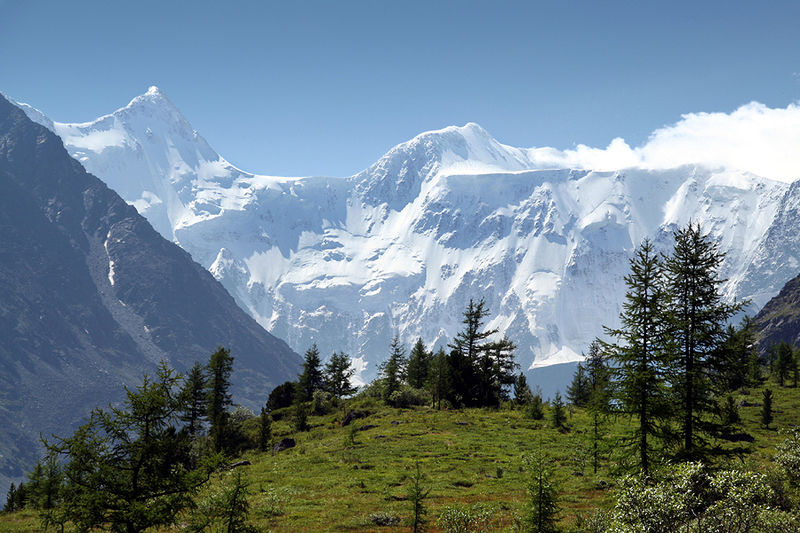 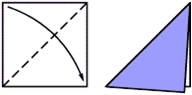 Долина.
Приём изготовления квадрата из прямоугольника
Сложи квадрат и обрежь лишнее.
Найди середину квадрата.
На какие геометрические фигуры разделили квадрат линии сгиба?
Сделаем конвертик из волшебного квадрата
Загни углы квадрата по линиям сгиба к центру
Базовая форма – конверт.
конвертик
Переверни. Закрепи углы конверта.